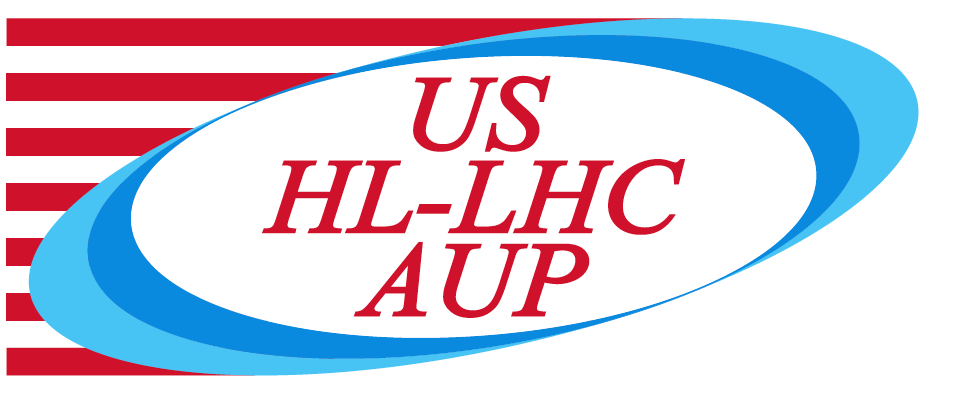 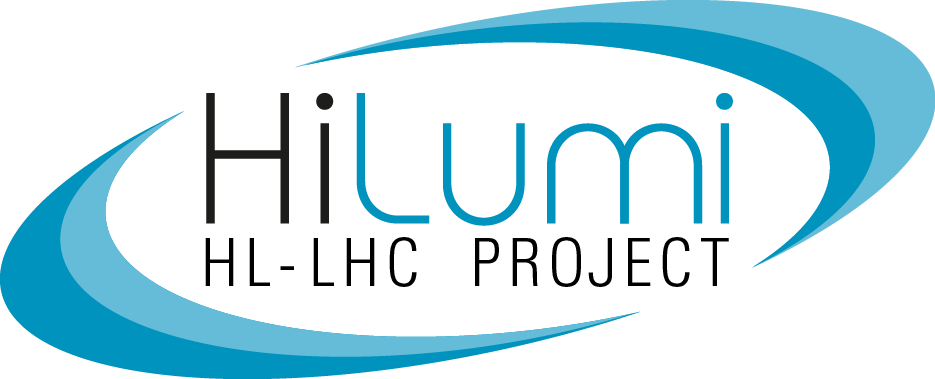 302.4.04 – Cryo-assemblies Horizontal TestWeekly status report
S. Stoynev / G. Chlachidze
Jan. 13th, 2025
LQXFA/B03 test preparations
LQXFA/B02 Test Traveler is closed

LQXFA/B02 Test Report released, DocDB #5392-v2

Helium lines & N2 vent line insulation work - Done

Construction work is complete in IB1

Update/Improve the controlled cooldown and warmup procedures for cryo-operators – Will meet with the cryo-operations group soon

Faulty GHe flow-meter for Stand 4 power lead #1 has been replaced
Diagnostic report received from Control Plus Inc. regarding the faulty flow meter by Brooks Instrument. They  suspect a damage due to liquid corrosion. 
Need to improve the condensation guard above the flow meters
2